Les bases de la finance

Partenaire : Université de Malaga
Savoir interpréter la signification des différentes façons d'exprimer le taux d'intérêt d'une opération :
Identifier les éléments clés des opérations financières :
Objectifs
capital initial, capital final, intérêt et taux d'intérêt.
taux nominal, taux effectif et TAEG.
À la fin de ce module, vous serez en mesure de :
Reconnaître les opérations financières de base.
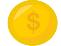 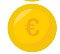 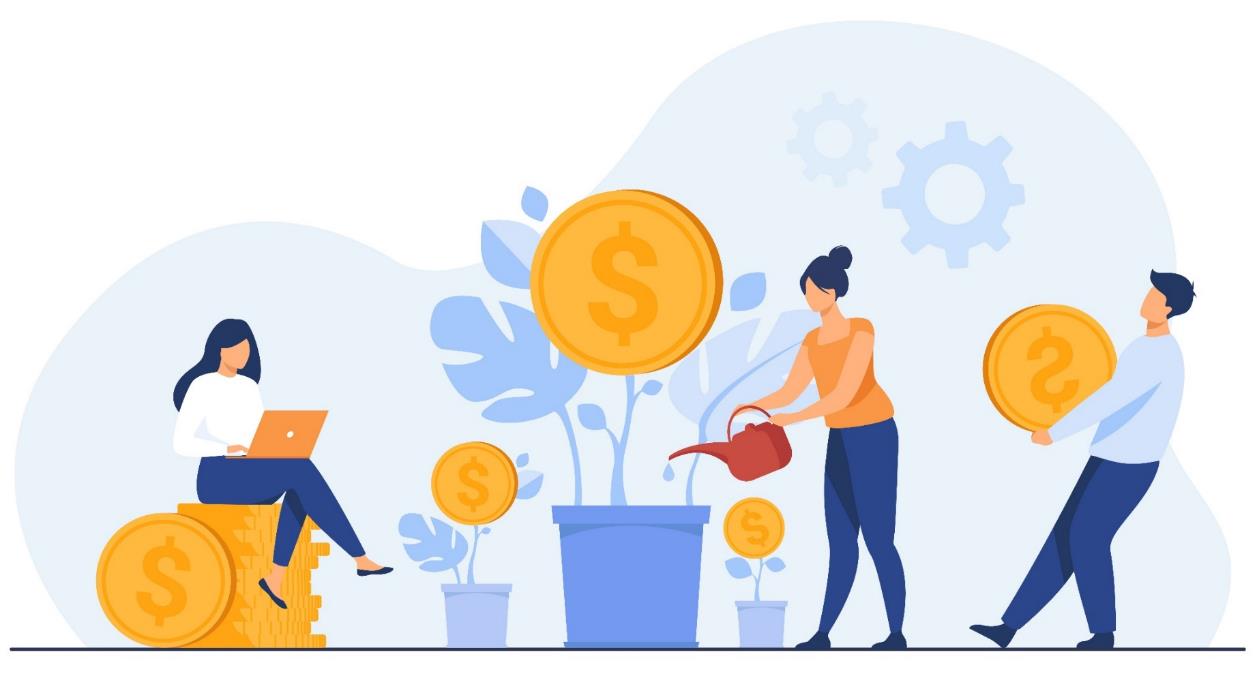 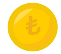 Faciliter le suivi des finances personnelles.
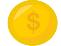 Index
1.- Qu'est-ce qu'une opération financière ?
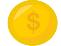 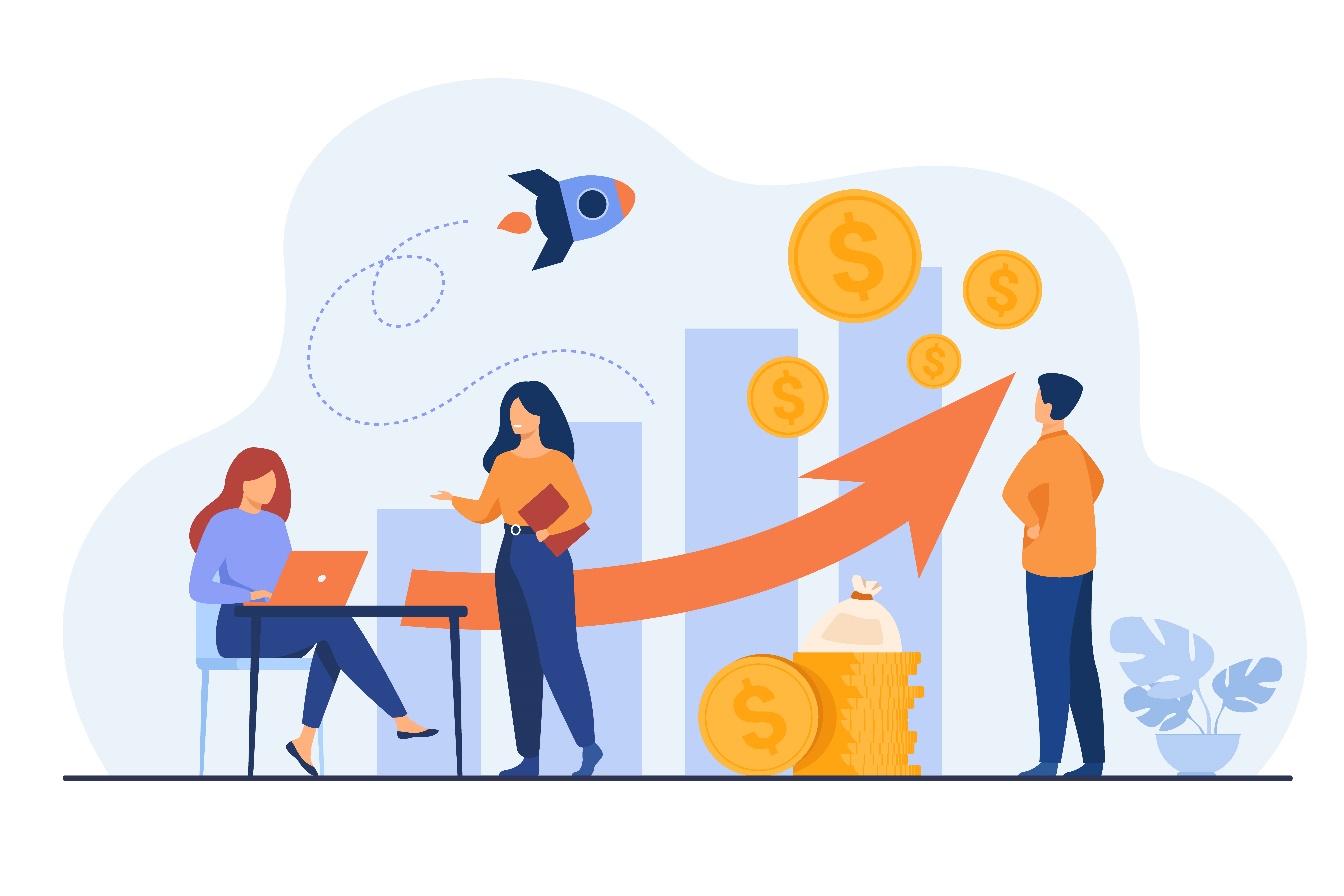 2.- Différence entre le "taux d'intérêt" et les "intérêts" d'une opération financière.
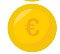 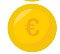 3.- Pourquoi le temps est-il si important quand on parle d'argent ?
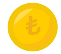 4.- Capitalisation et actualisation de l'argent.
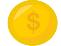 5.- Intérêt simple et intérêt composé.
6.- Qu'est-ce que le TIN et le TAEG ?
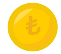 1. Qu'est-ce qu'une opération financière ?
Les opérations financières sont très diverses et sont réalisées en permanence dans le monde de la finance. Voici quelques exemples d'opérations financières : ouvrir un compte courant, un dépôt à terme, un livret d'épargne, contracter un prêt, souscrire un plan de pension, acheter des actions... 

Fondamentalement, une opération financière consiste en un échange de capitaux disponibles à différents moments.

La personne qui prête l'argent est appelée le prêteur ou le créancier. La personne qui le reçoit est appelée l'emprunteur ou le débiteur. Il est essentiel de souligner que les capitaux fournis par les deux sont équivalents à tout moment.
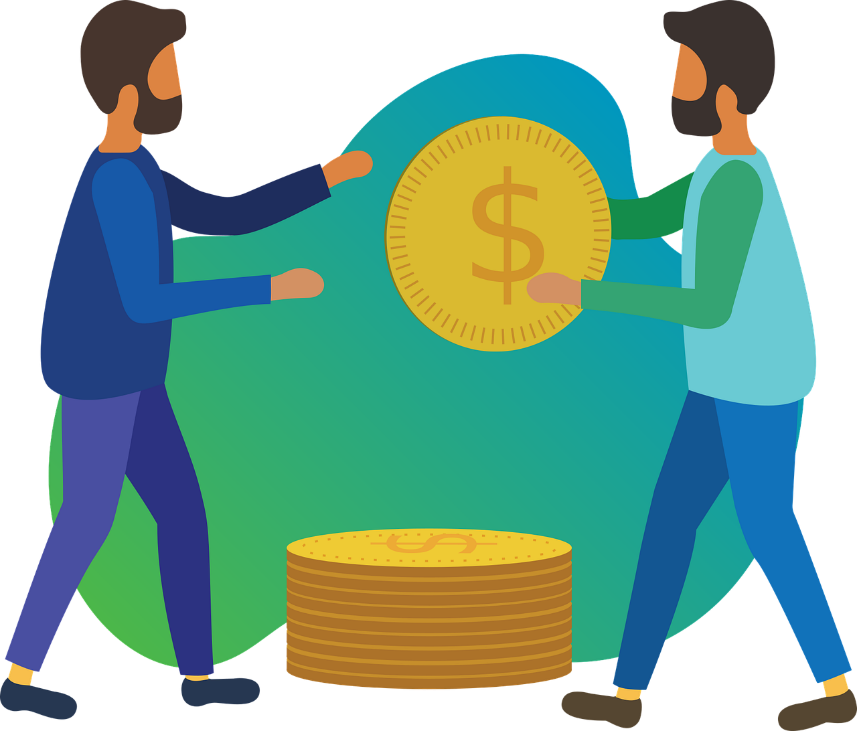 2. Différence entre le "taux d'intérêt" et les "intérêts" d'une opération financière.
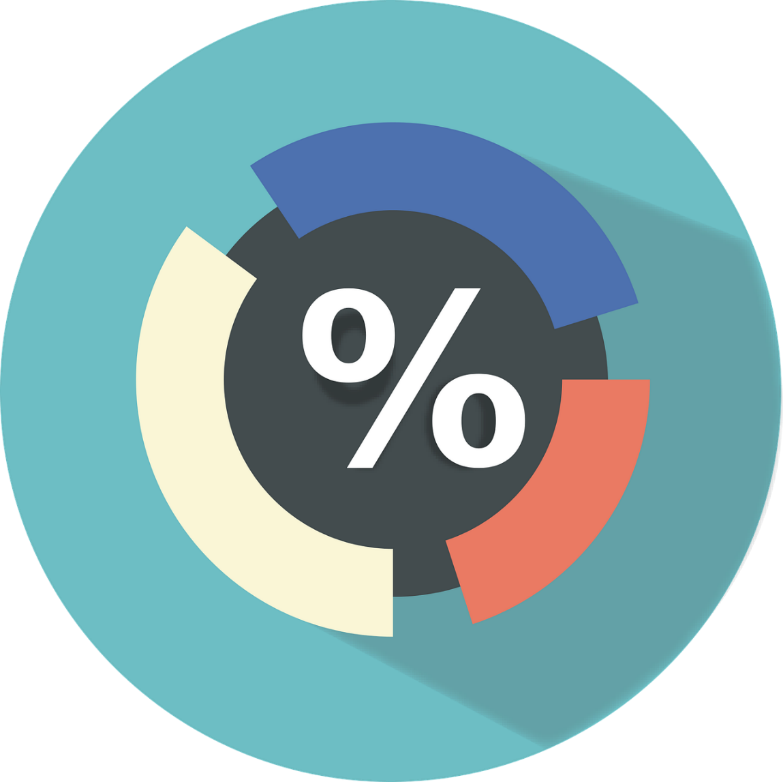 L'argent, comme tout produit que nous voulons acquérir, a un prix.  Le taux d'intérêt est le prix de l'argent.  C'est-à-dire ce que nous payons à une banque pour nous prêter de l'argent (par exemple, un prêt immobilier), ou ce que la banque nous paie pour déposer notre argent (par exemple, un dépôt). 

Le taux d'intérêt est toujours exprimé en pourcentage, se réfère à une période de temps donnée et s'applique au montant prêté ou déposé.
2. Différence entre le "taux d'intérêt" et les "intérêts" d'une opération financière.
Le terme "intérêt" est souvent utilisé comme synonyme de "taux d'intérêt", mais ce n'est pas la même chose ; le taux d'intérêt est un pourcentage et l'intérêt est le résultat de l'application de ce pourcentage au capital sur la durée respective. 

Par exemple, si nous demandons à la banque un prêt de 10 000 € et que le taux d'intérêt est de 10 % par an, l'intérêt est de 1 000 € (10 % x 10 000 = 1 000 €), et je paierai à la banque un total de 11 000 € pour avoir 10000€.
3. Pourquoi le temps est-il si important lorsque nous parlons d'argent ?
Nous savons tous par expérience que les prix des biens et services que nous achetons ont tendance à augmenter avec le temps.  En conséquence, la valeur de l'argent diminue et, avec elle, notre pouvoir d'achat.  En d'autres termes, avec la même somme d'argent, par exemple 1000 €, nous pouvons acheter moins aujourd'hui qu'il y a un an. 

Cela nous permet de comprendre que la même somme d'argent aura une valeur différente selon le moment où elle est reçue.
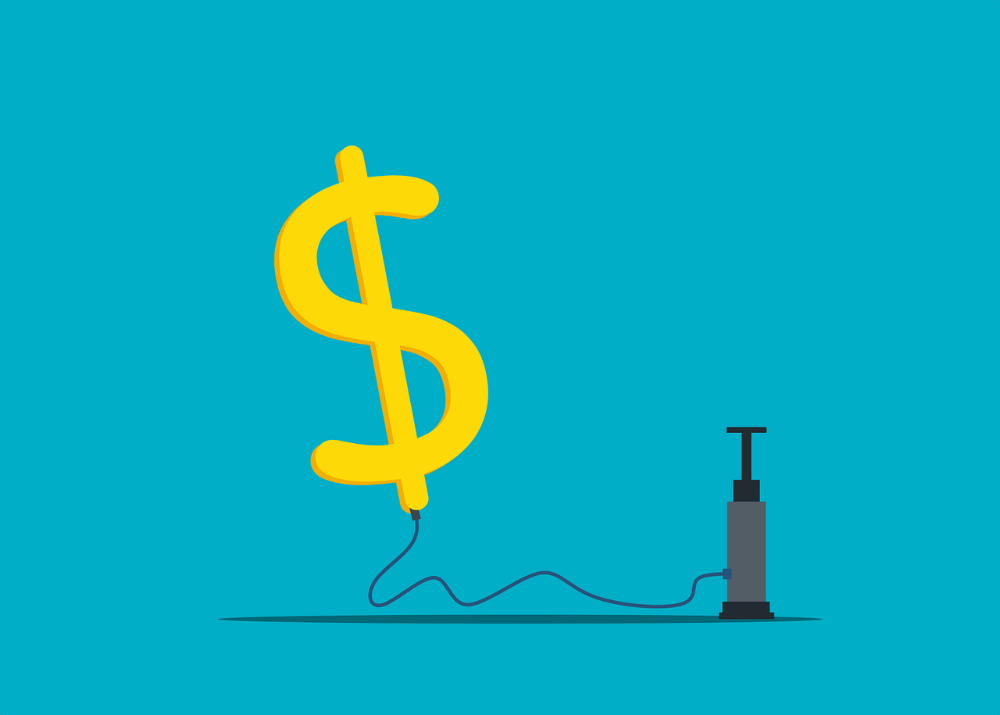 3. Pourquoi le temps est-il si important lorsque nous parlons d'argent ?
Lorsqu'il y a de l'inflation (une augmentation continue des prix dans le temps), c'est évident. Mais que se passe-t-il dans une situation de stabilité totale des prix (pas d'inflation) ? Eh bien, même dans cette situation, nous préférerions avoir l'argent maintenant plutôt que d'attendre un an, car même si avec ces 1000 € nous pourrions acquérir les mêmes biens aujourd'hui que dans un an, en ayant cet argent aujourd'hui, nous pourrions rentabiliser ces 1000 € et dans un an, nous pourrions récupérer cette somme plus le rendement qu'elle a généré. 

Par conséquent, chaque montant d'argent est associé à une date. En d'autres termes, 1000 euros le 15 janvier n'ont pas la même valeur que 1000 euros le 15 mars.
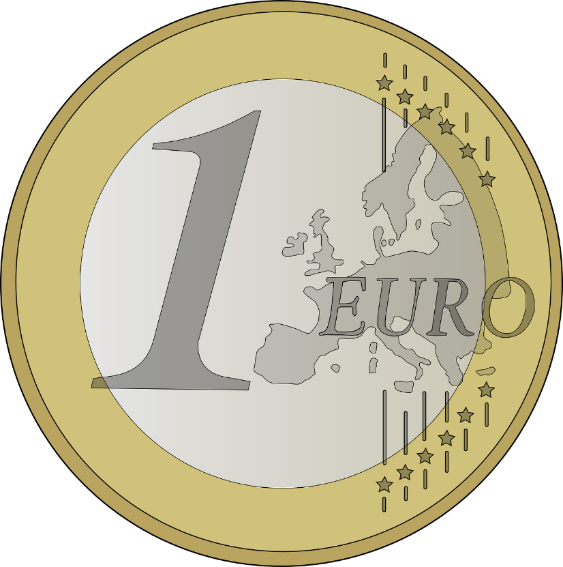 4. Capitalisation et actualisation de l'argent.
Capitalisation: cela consiste à renoncer à un capital actuel (en le prêtant ou en l'investissant) afin d'obtenir un capital plus élevé dans le futur. La différence entre la valeur du capital futur et le capital actuel est l'intérêt. 

Exemple: “la souscription d'un "dépôt à terme", c'est-à-dire que nous déposons l'argent dans une institution financière et que nous le récupérons plus tard, majoré des intérêts ; c'est la même chose dans le cas où une institution financière prête du capital et le récupère plus tard majoré des intérêts correspondants.

S’agissant de capitalisation, il est vrai que : 
Capital futur = capital actuel + intérêts
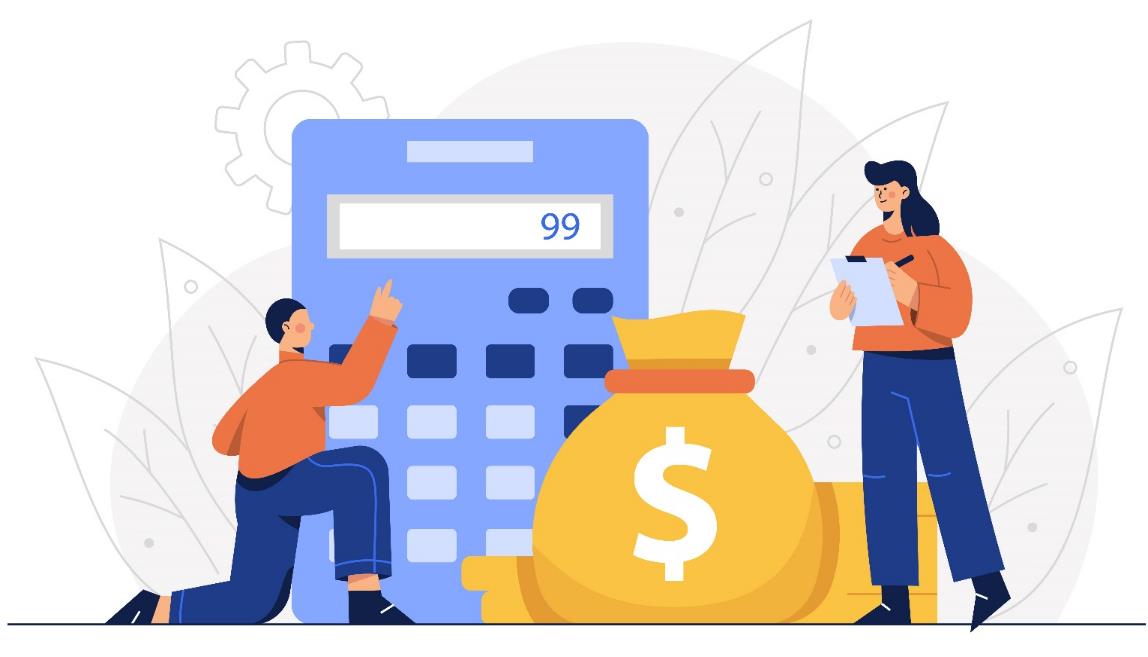 4. Capitalisation et actualisation de l'argent.
Mise à jour ou actualisation : est la cession anticipée d'un capital futur, pour lequel un montant inférieur (valeur actuelle) est reçu. La différence entre le capital futur et le capital actuel est la décote. 

Exemple: “encaissement anticipé d'un billet à ordre”; nous avons un billet à ordre, c'est-à-dire un document qui exprime que nous allons recevoir de l'argent à une certaine date future.  Si nous voulons être payés avant la date d'échéance, nous apportons le billet à ordre à une institution financière qui nous avancera l'argent, mais en appliquant un escompte en fonction du moment où le paiement est prévu.
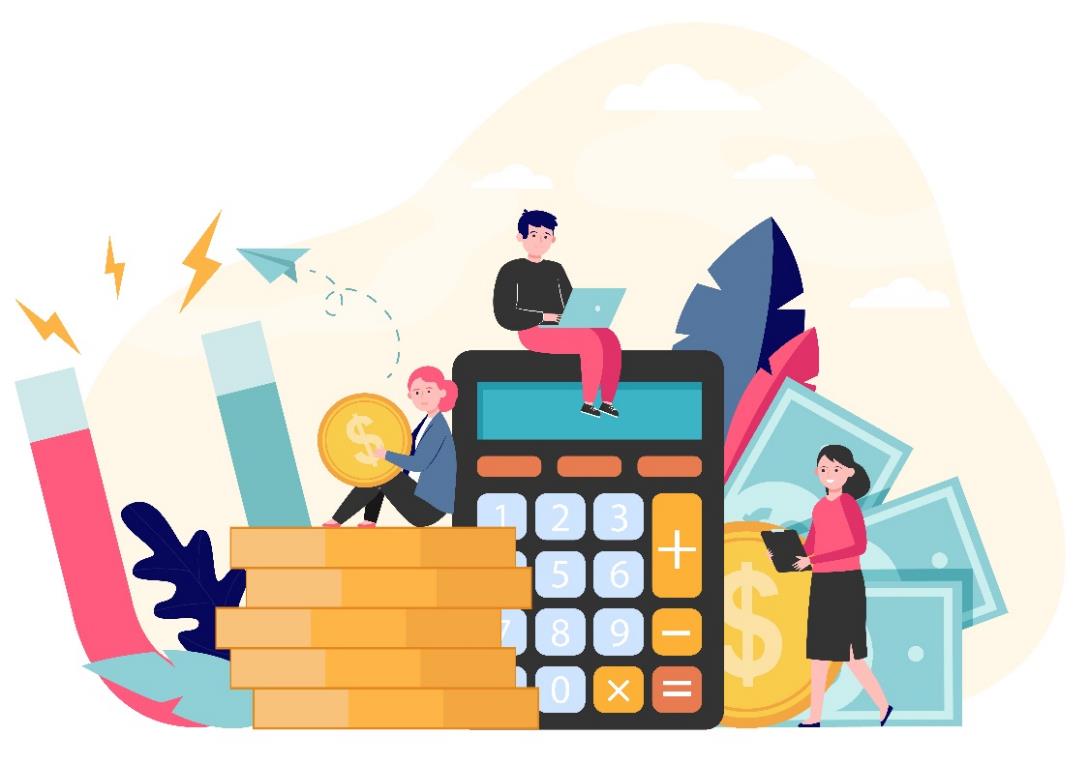 4. Capitalisation et actualisation de l'argent.
Dans une opération d'actualisation, la règle suivante s'applique:
 
Capital actuel = Capital futur - Décote 

Comme l'actualisation calcule la valeur actuelle d'un principal, elle est également appelée "mise à jour".
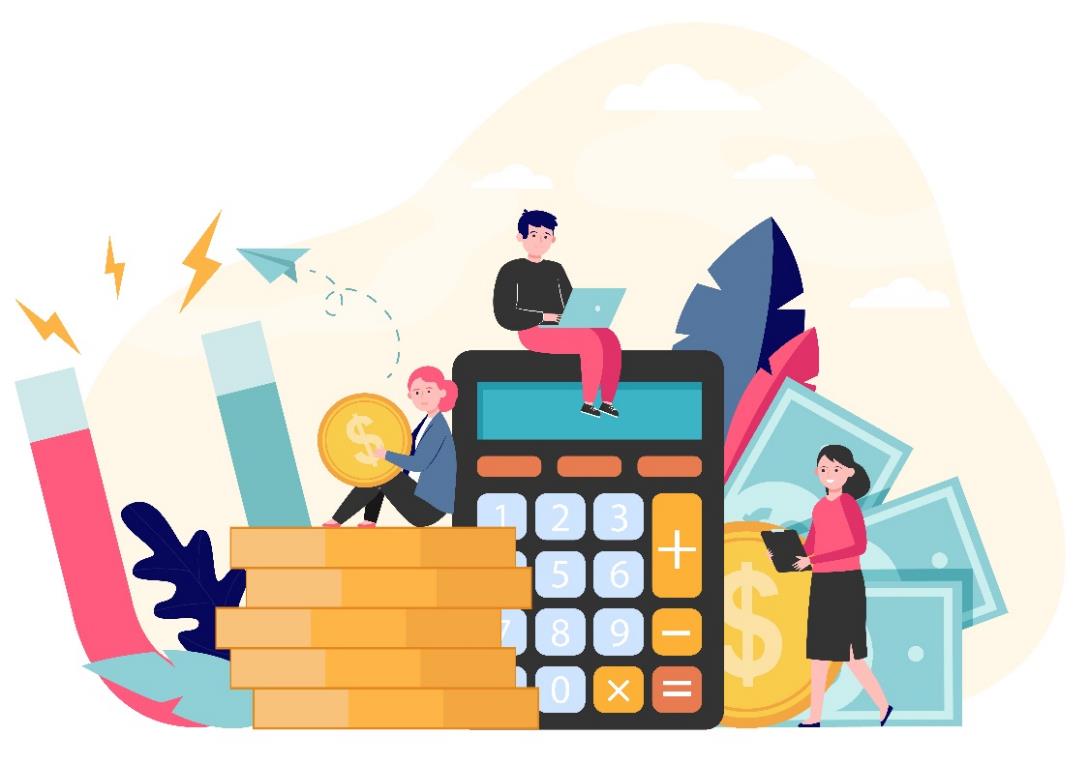 5. Intérêt simple et intérêt composé.
Le calcul des intérêts d'une opération financière peut se faire par le biais des intérêts simples ou des intérêts composés :

En substance, la différence est que dans l'intérêt simple, l'intérêt est calculé uniquement sur le capital investi au départ, sans tenir compte du réinvestissement éventuel des intérêts produits par notre argent.  En revanche, dans les intérêts composés, les intérêts perçus sont ajoutés au capital initial pour produire de nouveaux intérêts au cours de la période suivante de l'opération.  Pour cette raison, le capital augmente à la fin de chacune des périodes et l'intérêt, calculé sur un capital plus important, augmente également, ce qui donne un résultat nettement plus élevé.
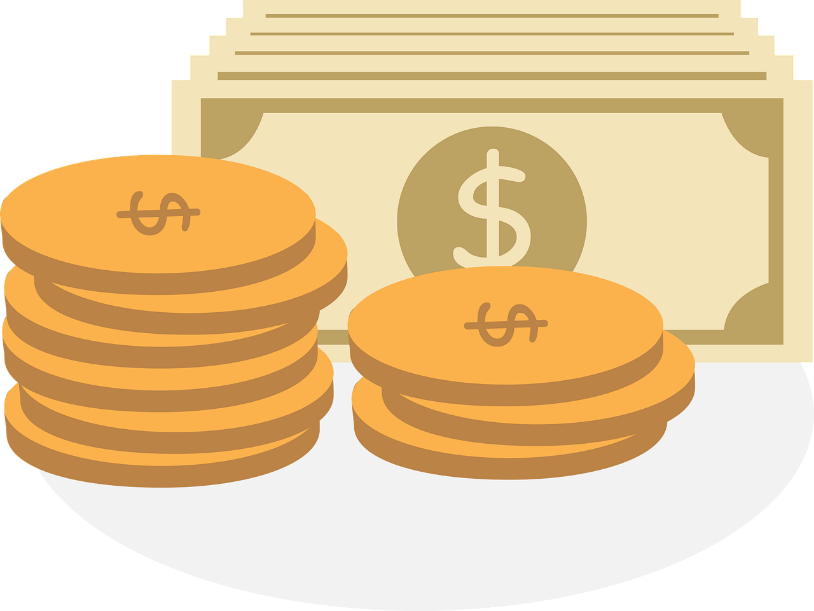 5. Intérêt simple et intérêt composé.
Par exemple, supposons que nous voulions faire un investissement de 10 000 euros pendant 3 ans à un taux d'intérêt simple de 10 % par an. Le rendement de notre investissement est le suivant :

	Année 1: 1 000 euros (10% de 10 000 euros)

	Année 2: 1 000 euros (10% de 10 000 euros)

	Année 3: 1 000 euros (10% de 10 000 euros)

Le rendement total de l'investissement serait de 3 000 €. En d'autres termes, nous retirerions les 1 000 € d'intérêts et obtiendrions toujours 10 % de 10 000 € l'année suivante, car le capital sur lequel les intérêts sont calculés resterait inchangé, à savoir les 10 000 € initiaux, et le rendement annuel serait le même chaque année, car le taux d'intérêt (10 %) est toujours appliqué au montant initial (10 000 €).
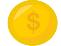 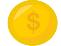 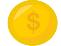 5. Intérêt simple et intérêt composé.
Dans le cas d'un même investissement pendant 3 ans, mais en appliquant des intérêts composés de 10%, nous obtiendrions les rendements suivants. 

	Année 1: 1 000 euros (10% de 10 000 euros)

	Année 2: 1 100 euros (10% de 11 000 euros: 1 000 euros produits la première année + 10 000 euros initiaux)

	Année 3: 1 210 euros (10% de 12 100 euros: 10 000 euros initiaux + 1 000 (année 1) + 1 100 (année 2)

Le rendement total de l'investissement est de 3 310 €, ce qui est supérieur au rendement obtenu avec un taux d'intérêt simple de 10 % (3 000 €). Cela s'explique par le fait que, année après année, les rendements générés par l'investissement sont réinvestis et produisent donc également des intérêts. Bien que le taux d'intérêt soit le même chaque année (10 %), le capital initial ne l'est pas, car il augmente chaque année lorsqu'on ajoute les intérêts perçus au cours de la période précédente.
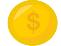 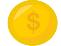 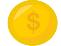 6. Qu'est-ce que sont le TIN et le TAEG ?
Dans tout contrat portant sur des produits bancaires tels que des dépôts, des prêts, des crédits ou des hypothèques, les valeurs du TIN et du TAEG doivent être indiquées.

Le TIN (Taux d’Intérêt Nominal), est le taux d'intérêt qui a été convenu avec l'institution financière pour l'opération.  Il reflète le prix que l'institution demande pour prêter ou paie pour déposer.
Il ne comprend pas de frais ni de commissions, et sa périodicité ne doit pas être annuelle.
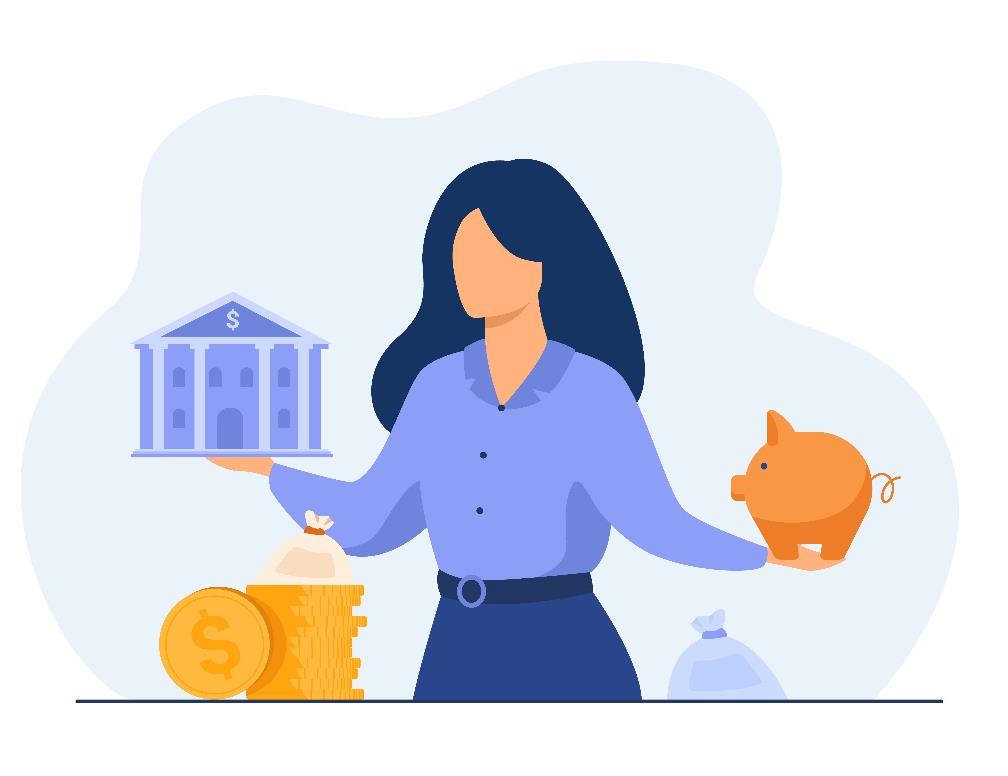 6. Qu'est-ce que sont le TIN et le TAEG ?
Le TAEG (taux annuel effectif global), tout comme le TIN, est exprimé en pourcentage et est calculé selon une formule mathématique standardisée qui tient compte du taux d'intérêt nominal (TIN) de l'opération, de la fréquence des paiements (mensuelle, trimestrielle, semestrielle, etc.), des frais bancaires et des dépenses de l'opération.

La différence entre le TIN et le TAEG est que le TAEG comprend, en plus du TIN, le nombre de fois où les intérêts sont payés par an, les frais et les commissions liés à l'opération.
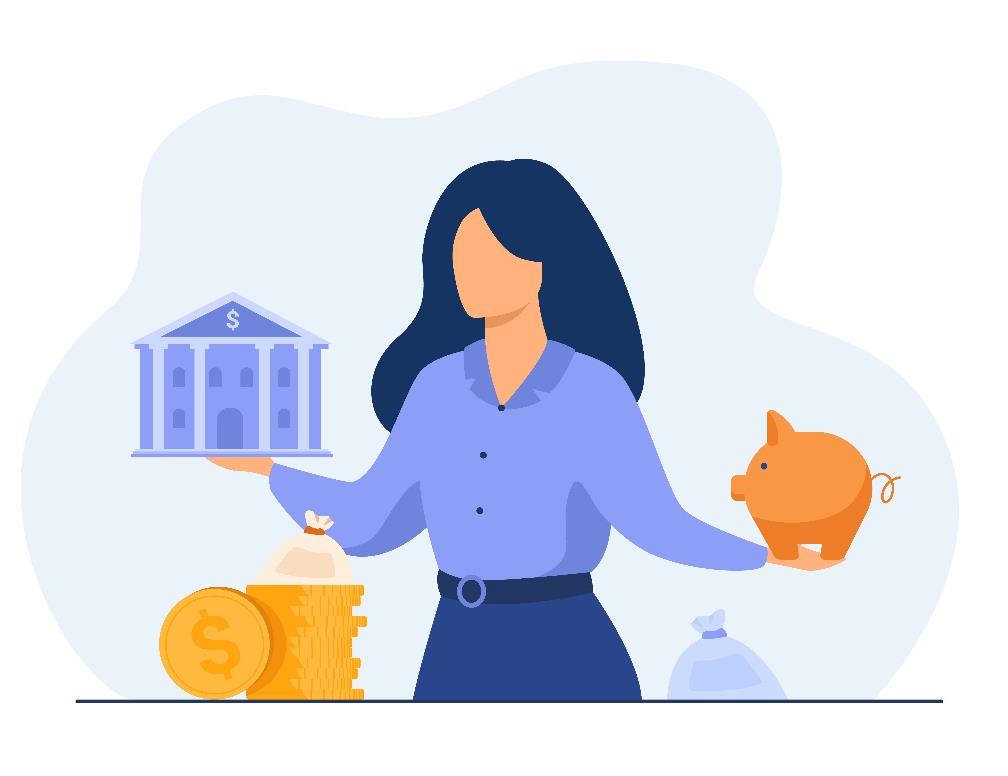 6. Qu'est-ce que sont le TIN et le TAEG ?
Par conséquent, le TIN peut être un indicateur informatif, mais en réalité il est peu utile au consommateur car il n'inclut pas les éventuels frais et commissions de l'opération. 

En revanche, le TAEG est un indice très utile au consommateur pour savoir combien vaut réellement pour lui un investissement ou si le crédit que lui propose sa banque présente de bonnes conditions ou non, et pour comparer les offres.
Par exemple, dans le cas d'un prêt immobilier, le TIN nous indiquera les intérêts que je paierai pour l'argent que la banque me prête.  Le TAEG m'indiquera les intérêts plus les frais liés à l'opération.
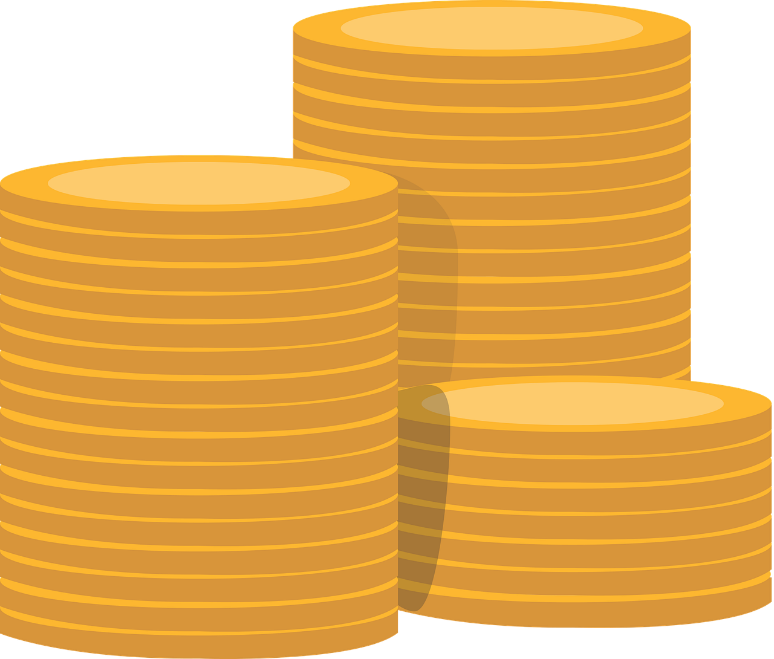 6. Qu'est-ce que sont le TIN et le TAEG ?
Ce taux est précisément le pourcentage qui nous intéresse car il nous permettra de savoir en détail combien le prêt va réellement coûter, ce qui nous permettra de le comparer avec d'autres offres.

Les deux concepts, TIN et TAEG, sont officiels et sont approuvés par les autorités financières nationales de chaque pays, bien que dans chaque pays ces termes soient appelés différemment.
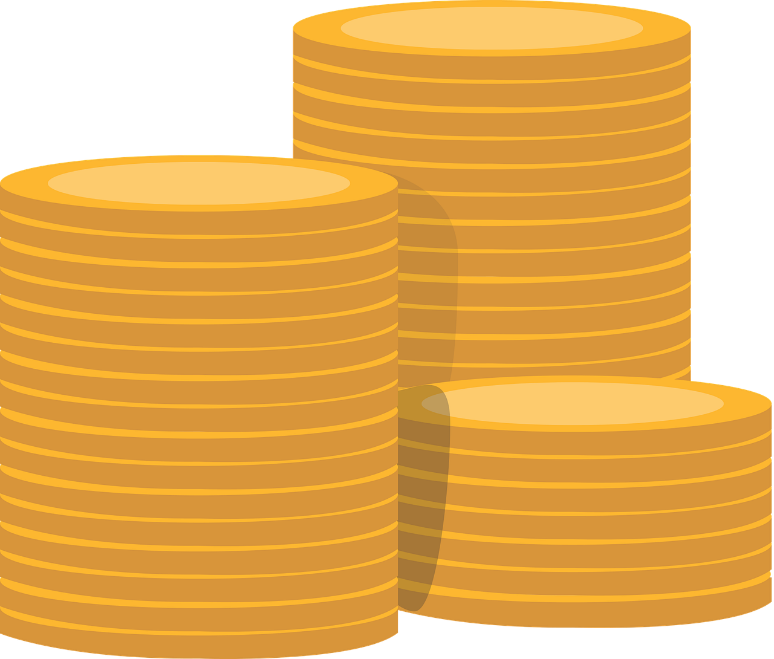 Résumé
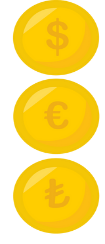 Intérêt et taux d'intérêt
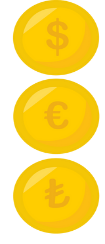 Valeur temporaire de l'argent
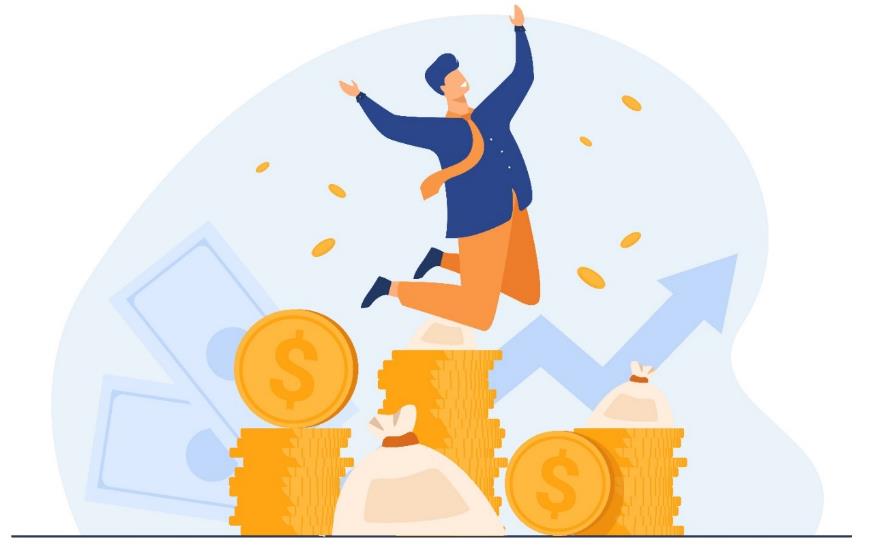 Taux d'intérêt = %
Intérêt = % x capital
La même somme d'argent aura une valeur différente selon le moment où elle est reçue.
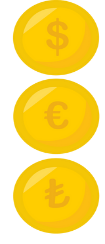 Intérêt simple et intérêt composé
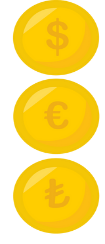 TIN et TAEG
Dans le cas des intérêts composés, année après année, les rendements générés par l'investissement sont réinvestis et produisent donc également des intérêts.
Le TAEG est un indice très utile aux consommateurs pour comparer les offres.
Merci!
Partenaire: Université de Malaga